Detangling Complex Components
Justin Stockton
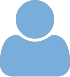 Senior Accessibility Engineer
Hi!
Working in Web accessibility since 2001
Background in Web application development
Geeks out on Agile process improvement and test automation
@poorgeek on GitHub and Twitter
Overview
Modern Web frameworks help us create consistent, testable interfaces that can be easily reused across projects.
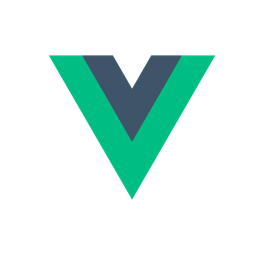 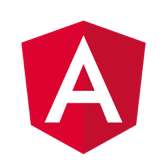 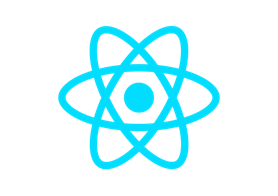 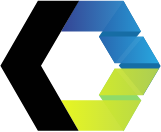 Overview
Components are not always reused for the same use case that they were originally designed for.
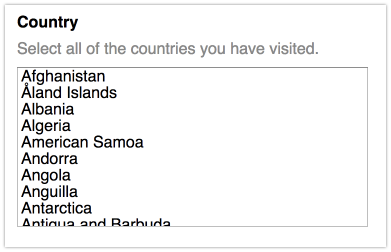 Overview
Even if accessibility was included, when reusing a component problems can arise…
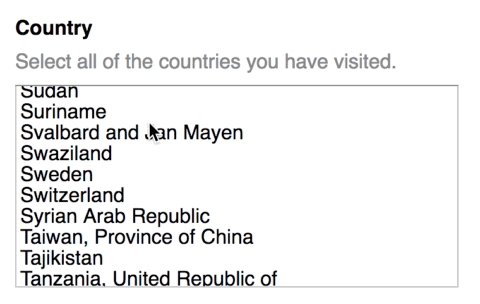 Some terms…
DRY		Don’t Repeat Yourself
CRUD	Create, Read, Update, Delete
KISS		Keep It Simple, Stupid
BDUF		Big Design Up Front
Extremely DRY CRUD
Can I reuse this view?
Shared Create and Update views
Staying DRY for the Read view
const router = new Router({
  routes: [{
    path: '/user/add’, 
    component: UserForm, 
    meta: { title: 'Create User', mode: 'create' },
  },{
    path: '/user/:userId/edit’, 
    component: UserForm, 
    meta: { title: 'Edit User', mode: 'edit' },
  },{
    path : '/user/:userId’, 
    component: UserForm, 
    meta: { title: 'View User', mode: 'view' },
  },{
Shared Create and Update view code
<h1>{{ mode | capitalize }} User</h1>

<b-form novalidate @submit="onSubmit" @reset="onReset" v-if="show">
      
 <b-form-group label="Name" label-for="name">
   <b-form-input v-model="form.name" type="text" id="name” :readonly="isReadonly">
 </b-form-group>
export default {
data() {
  return {
    mode: this.$route.matched[0].meta.mode,
  }
},
computed: {
  isReadonly() {
    return this.$route.matched[0].meta.mode === 'view';
  },
},
Applying readonly attribute to components
Possible Solutions
Utilize hacks
Pro: Easy to implement
Con: There are always trade-offs across browser or devices.
Note: Hacks must be well documented for the rest of the team.
Switch to different element
Pro: Easy to display selected value in a readonly text input.
Con: Would need a different solution for multiple select listbox.
Possible Solutions
Custom Listbox component
Pro: Complete control over presentation
Con: Increases scope
Con: Testing is more complex
Alternative Read-only View
Pro: Quick to build and easy to test 
Pro: Easier to use (usually)
Note: Actually still DRY
Alternative Read-only View
Keeping it simple
How can I safely reuse a component?
Nesting components
Components designed to wrap content can be nested.
Most components are not built to wrap themselves.
When nesting, be sure to check
Structure and relationships are what you expect
Buttons behave as intended
Focus is correctly maintained
Nested Accordions
Accordion Code
<div role="tablist">
  <b-card no-body>
    <b-card-header header-tag="header" role="tab">
      <b-btn href="#" block v-b-toggle.blues variant="dark">Blues</b-btn>
    </b-card-header>
    <b-collapse id="blues" visible accordion="blues" role="tabpanel">
      <b-card-body>
        <p><!-- Content goes here --></p>
        <b-card no-body class="mb-1">
          <b-card-header header-tag="header" role="tab">
            <b-btn href="#" block v-b-toggle.blues-delta variant="secondary">Chicago Blues</b-btn>
          </b-card-header>
          <b-collapse id="blues-delta" accordion="blues-delta" role="tabpanel">
            <b-card-body>
               <p><!-- Content goes here --></p>
            </b-card-body>
          </b-collapse>
        </b-card>
      </b-card-body>
    </b-collapse>
  </b-card>
Accordion DOM
<div role="tablist">
  <div>
    <header role="tab">
      <a href="#" target="_self" aria-controls="blues" aria-expanded="true" role="button">Blues</a>
    </header>
    <div id="blues" role="tabpanel">
      <div class="card-body">
        <p><!-- Content goes here --></p>
        <div>
          <header role="tab">
            <a href="#" target="_self" aria-controls="blues-delta" aria-expanded="false" role="button">Chicago Blues</a>
          </header>
          <div id="blues-delta" style="display: none;" role="tabpanel">
            <div class="card-body">
              <p><!-- Content goes here --></p>
            </div>
          </div>
        </div>
      </div>
    </div>
  </div>
</div>
Accordion Code, Corrected
<b-card no-body>
  <b-card-header header-tag="h2">
    <b-btn block v-b-toggle.blues variant="dark">Blues</b-btn>
  </b-card-header>
  <b-collapse id="blues" visible accordion="blues" role="region">
    <b-card-body>
      <!-- Content goes here -->
      <b-card no-body class="mb-1">
        <b-card-header header-tag="h3" class="p-1">
          <b-btn block v-b-toggle.blues-chicago variant="secondary">Chicago Blues</b-btn>
        </b-card-header>
        <b-collapse id="blues-chicago" accordion="blues-chicago" role="region">
          <b-card-body>
          <!-- Content goes here -->
          </b-card-body>
        </b-collapse>
      </b-card>
    </b-card-body>
  </b-collapse>
</b-card>
Accordion DOM, Corrected
<div class="card">
  <h2 class="card-header">
    <button type="button" aria-controls="blues" aria-expanded="true">Blues</button>
  </h2>
  <div id="blues" role="region" class="collapse show">
    <div class="card-body">
      <!-- Content goes here -->
      <div class="card">
        <h3 class="card-header">
          <button type="button" aria-controls="blues-chicago" aria-expanded="false">Chicago Blues</button>
        </h3>
        <div id="blues-chicago" role="region" class="collapse" style="display: none;">
          <div class="card-body">
          <!-- Content goes here -->
        </div>
      </div>
    </div>
  </div>
</div>
We need ALL THE THINGS!!!
How many components can I put on one screen?
Using all of the components
Page contains: form fields, accordions, tree view, search and interconnected panels
What works and what doesn’t?
Works
All of the controls are in a single space
Nothing that can’t be made accessible
Responsive (and slightly easier to use on a tablet)
Doesn’t work
Too much going on visually
Too many fields to navigate via a keyboard
Too much data to load (performance)
How do you begin improvements?
DO NOT jump right into the code
Identify the primary and secondary tasks
Refocus the UI on completing the primary task efficiently
Provide easy access to secondary tasks
Define “sane” defaults for as many configuration options as possible
Create mockups and test prototypes
Summary
Principles like DRY, KISS, and BDUF can artificially complicate accessibility
Reusing components will only save you time if you,
Spend time architecting a reusable solution
Keep the reuse simple and focused
Document how and when components should be used
Always question whether you are using the right component.
Questions?
GitHub: poorgeek		Twitter: @poorgeek